Оценивание результатов духовно-нравственного развития обучающихся.
Дядькина О.В.
учитель начальных классов 
МБОУ «Гимназия №1»
Направления воспитательной работы
«Я – гражданин»
«Жизнь дана на добрые дела»
«Труд  для себя и для других»
«В здоровом теле – здоровый дух»
«Природа – наш дом»
«Красота спасет мир»
«Я – гражданин»
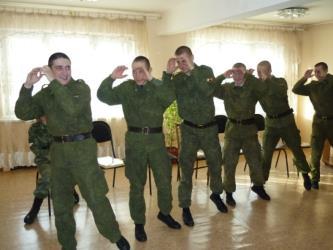 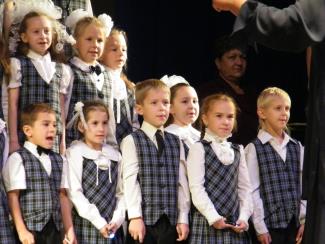 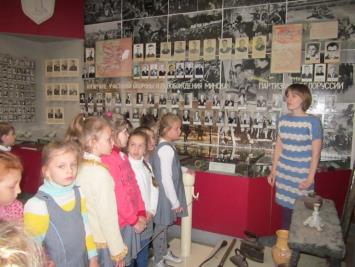 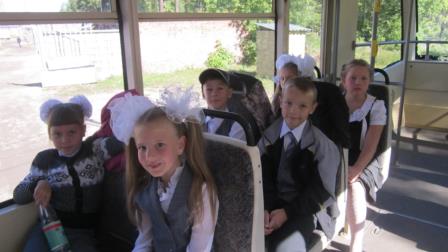 «Я – гражданин»
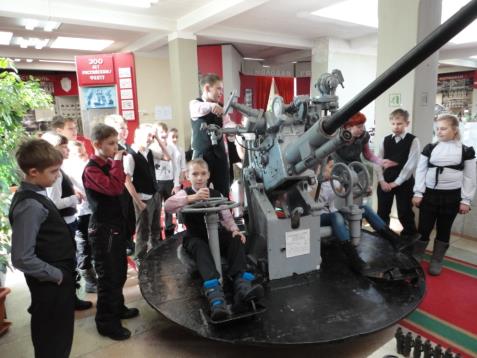 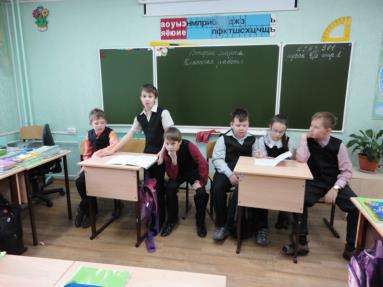 «Жизнь дана на добрые дела»
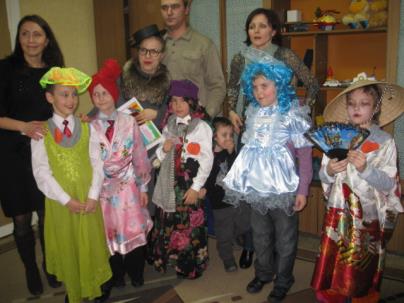 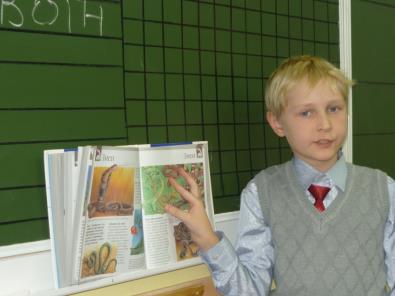 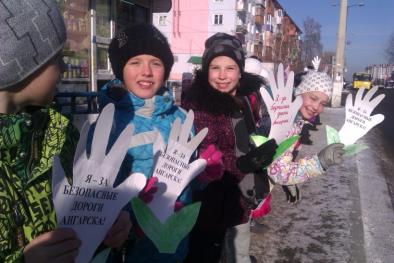 «Труд для себя и для других»
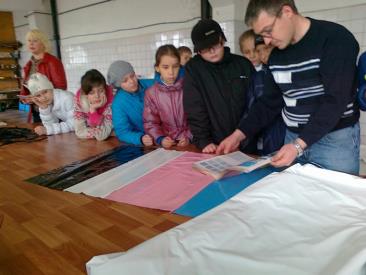 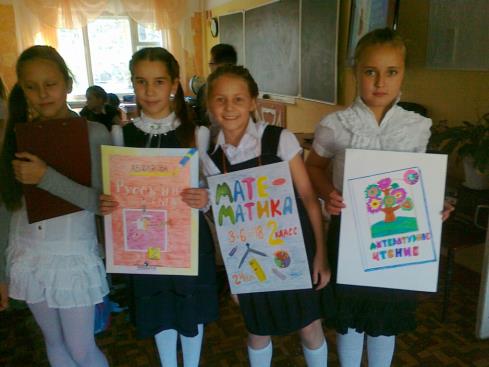 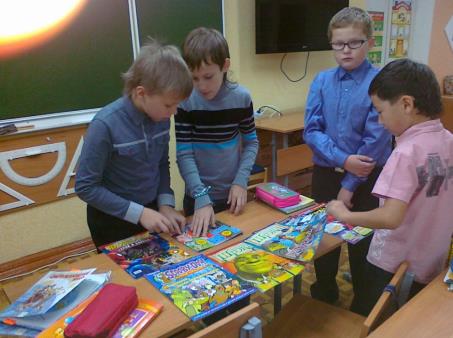 «В здоровом теле – здоровый дух»
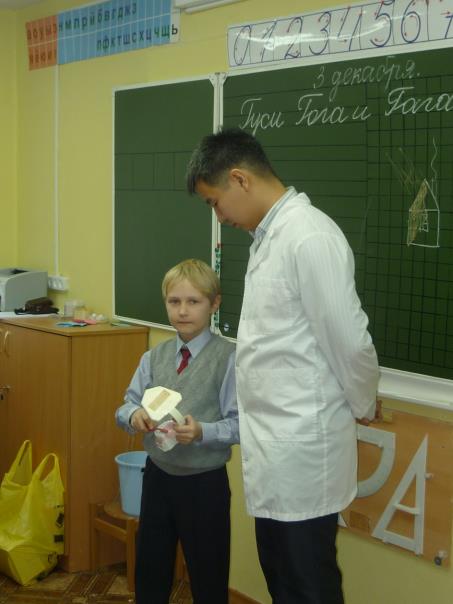 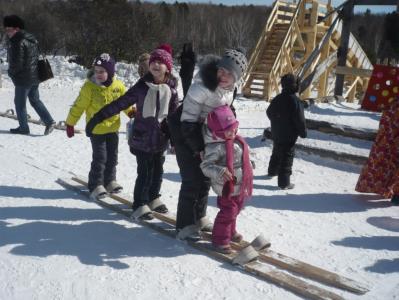 «В здоровом теле – здоровый дух»
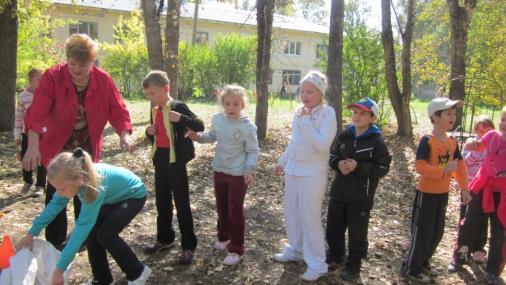 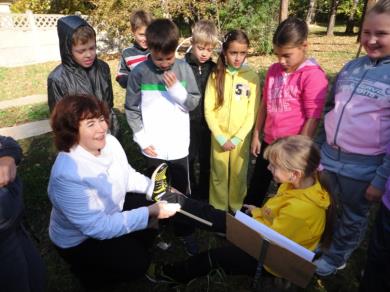 «Природа – наш дом»
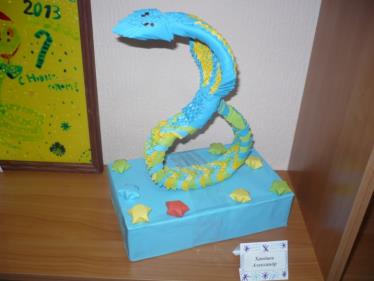 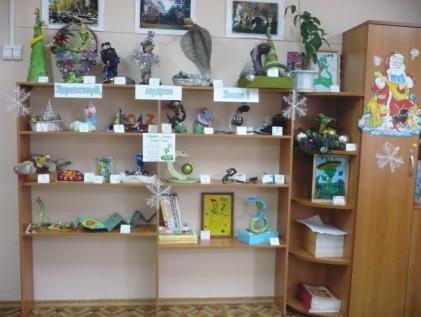 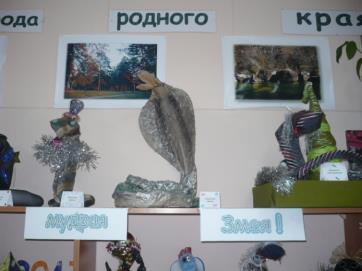 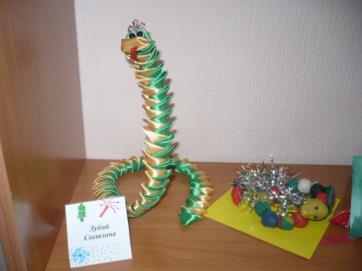 «Природа – наш дом»
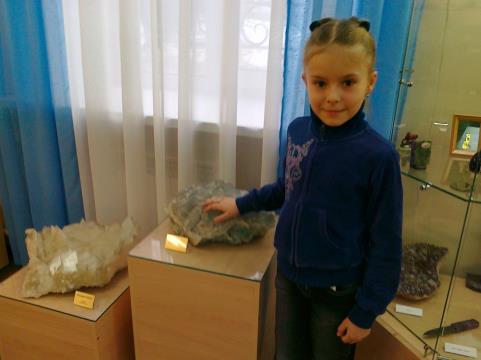 «Красота спасет мир»
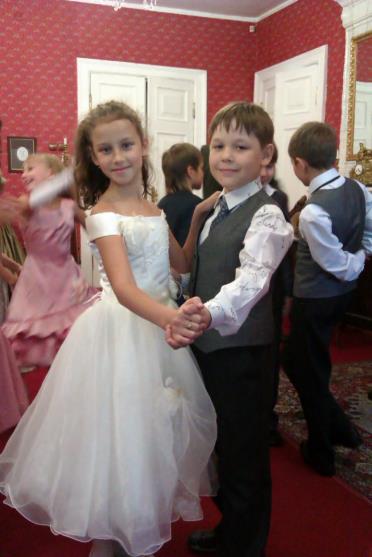 «Красота спасет мир»
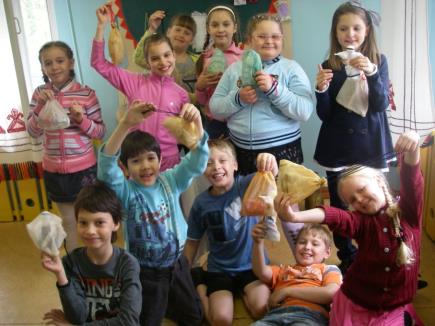 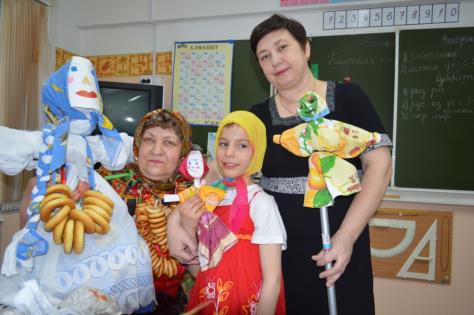 Принятие
НА СЛОВАХ

Осознание ценностей, оценка поступков, высказывание своей позиции
НА ДЕЛЕ

Проявляться в действиях, поступках
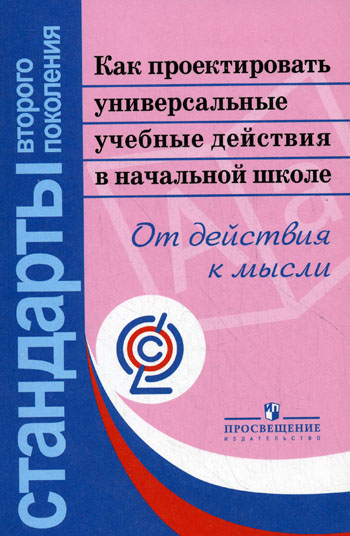 Карта наблюдений на основе метода независимых характеристик «Нравственно – ценностные ориентации»
Оценка результатов:
Оценки от 0 до 3 баллов  выставляют 1-3 наблюдателя каждый: классный руководитель, воспитатель, психолог, другие педагоги. Выводится средняя оценка.
этого качества в ребенке нет, 3 – качество хорошо сформировано (высокий уровень).
Оценки выставляются в ноябре 1 класса и в конце 4. Проводится сравнительный анализ.
Задание на оценку усвоения нормы взаимопомощи«Посуда»Моральная дилемма(норма взаимопомощи в конфликте с личными интересами)«Портфель»Задание на выявление уровня моральной децентрации(Ж. Пиаже) «Булочка»Задание на учет мотивов героев в решении моральной дилеммы(модифицированная задача Ж. Пиаже, 2006) «Чашки»